Програмне забезпечення комп'ютерних систем
Інформатика. 9клас
Розділ 6
Навчальна презентація 
з  інформатики для 9 класу
Підготовлена та відкорегована вчителем 
інформатики Бережанської гімназії  ім.Б.Лепкого
Цідило Я.Й.
Різновиди програмного забезпечення
Програмне забезпечення комп'ютера  можна поділити на системне і прикладне.
		Прикладні програми призначені для виконання завдань конкретного типу, тому різновидів таких програм багато.
		Системні програми є двох типів: 
	операційні системи та утиліти. 
		Операційні системи керують усіма прикладними програмами та пристроями комп'ютера. 
		Утиліти – невеликі програми, що підтримують роботоздатність комп'ютера, підвищують ефективність його роботи. 
		Утиліти часто відносять не до системного, а до службового програмного забезпечення разом з антивірусами, архіваторами, засобами для запису даних на оптичні носії та іншими вузькоспеціалізованими програмами.
Різновиди прикладних програм
Прикладні програми
Програми для роботи з документами
Засоби розробки програми
Програми для роботи в Інтернеті
Опис класів деяких програм
Системи обробки текстів використовують для створення та опрацювання текстової інформації
Табличні процесори призначені для опрацювання інформації, поданої у вигляді таблиць
Середовища програмування використовують для створення програмного забезпечення
Браузери застосовують для перегляду інформації в Інтернеті
Системи керування базами даних надають ефективні засоби для зберігання й обробки великих обсягів даних
Графічні редактори призначені для створення та обробки зображень
Операційна система
Прикладні програми
Операційна система – це програмний комплекс, що забезпечує керування апаратними засобами комп'ютера, а також надає середовище для виконання прикладних програм.
Пристрої
Операційна система
Взаємодія користувачів, прикладних програм, операційної системи та пристроїв
Основні функції операційної системи
Світові операційні системи
Складові операційної системи
Сучасні операційні
системи містять
компоненти:
Ядро
Драйвери
Файлова система
Бібліотеки системних функцій
Інтерфейс користувача.
Ядро – центральна частина операційної системи, що керує процесом виконання програм та їх доступом до ресурсів комп'ютера.
Драйвер – програмний  модуль, що використовується іншими програмами для керування роботою пристроїв
Файлова система
Файлова система – набір правил, що визначає спосіб організації, зберігання та іменування даних, розташованих на запам'ятовуючих  пристроях.
На пристроях зовнішньої пам'яті – жорстких і оптичних дисках, флеш-накопичувачах тощо – зберігаються величезні обсяги даних. Звісно, дані на носіях розташовуються не хаотично, а в строгому порядку, згідно з певними правилами, сукупність яких називається файловою системою, яка визначає файлову структуру носія даних. Коли програмі потрібно записати дані у файл або зчитати їх, вона звертається до драйвера файлової системи, повідомляючи йому лише ім'я файлу та каталогу, де цей файл розташований. З яких саме областей фізичного носія потрібно зчитати дані (або в які області записати), драйвер визначає самостійно на підставі інформації про файлову структуру.
Для порівняння
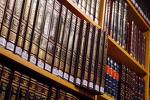 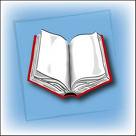 Файлова система
Файл
Файл – найменша неподільна одиниця даних на запам'ятовуючому пристрої, яка має власне ім'я та з якою користувач може виконувати операції (наприклад, копіювання, перейменування чи переміщення)
Каталог (папка)– це елемент файлової системи, який має власне ім'я  та може містити файли та інші каталоги.
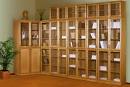 Для порівняння
Систематизація документів
Бібліотеки системних функцій
Одні дії, виконувані прикладною програмою, властиві тільки цій програмі, а інші виконуються численними програмами цілком однаково (наприклад, створення файлу, запис даних на нього, отримання інформації про обсяг вільного простору на диску). Зрозуміло, що під час розробки нової програми недоцільно щоразу програмувати типові дії – раціональніше створити бібліотеку типових функцій, якими могли б користуватися програмісти. Такі бібліотеки мають майже всі сучасні операційні системи. Функції, що реалізуються за допомогою цих бібліотек, називаються системними.
Інтерфейс користувача
Для ОС Windows найвідомішими файловими менеджерами вважають програми Far та Windows Commander.
Інтерфейс користувача – це програмні засоби, що забезпечують взаємодію користувача із системними та прикладними програмами.
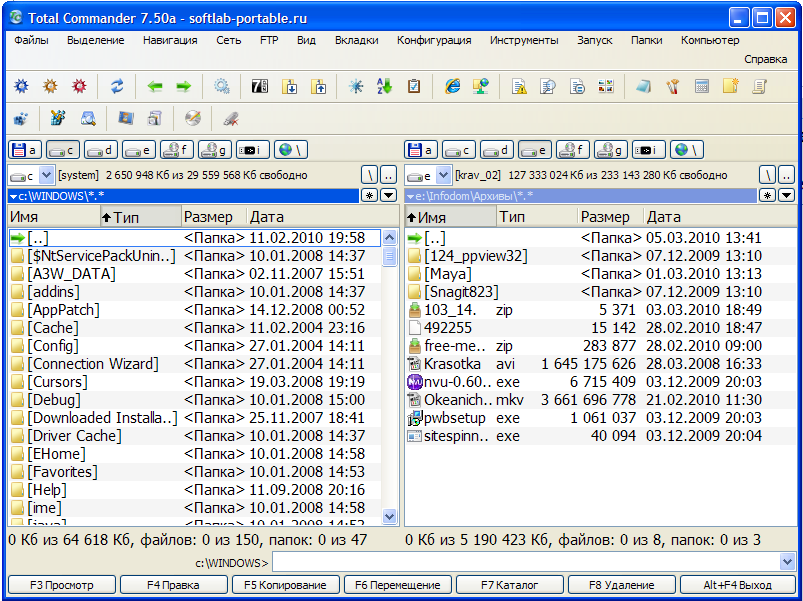 Інтерфейс користувача операційної системи може як входити до складу ОС, так і створюватися службовими програмами – операційними оболонками і файловими менеджерами
Класифікація операційних систем
Різновиди операційних систем
Висновки